電腦攻擊與防禦
Installation Manual of Virtual Box
1
投影片內容
課程會使用到的作業環境：
Operating system: Linux-based
Packages: gdb, python, pwntools, ROPgadget
大綱：
VirtualBox 安裝步驟
Ubuntu 20.04 (x64) 安裝步驟
GEF(gdb) 安裝步驟
其他相關套件
2
VirtualBox 安裝
從官方網站依電腦作業系統下載安裝檔
https://www.virtualbox.org/wiki/Downloads
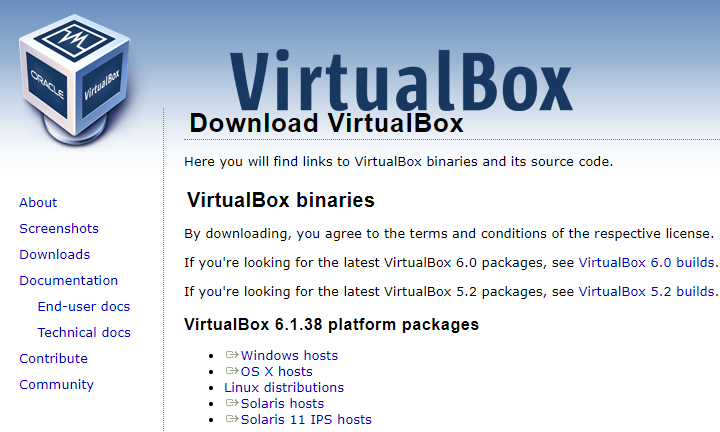 3
VirtualBox 安裝
點擊安裝檔開始安裝(以Windows為例)，按「下一步」
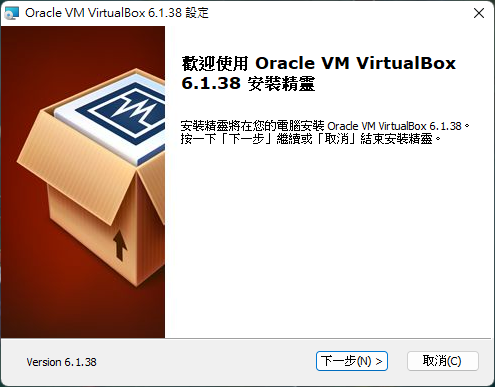 4
VirtualBox 安裝
點擊「下一步」
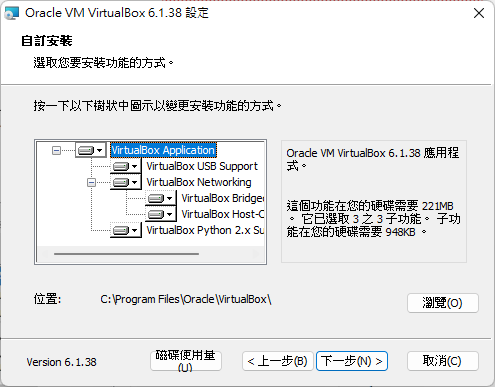 5
VirtualBox 安裝
點擊「下一步」
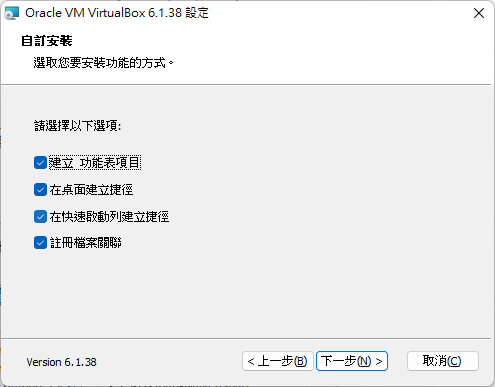 6
VirtualBox 安裝
點擊「是」
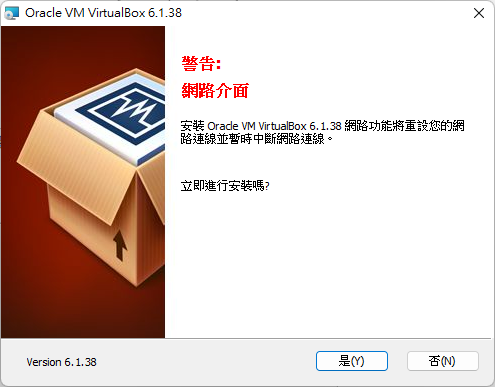 7
VirtualBox 安裝
點擊「安裝」
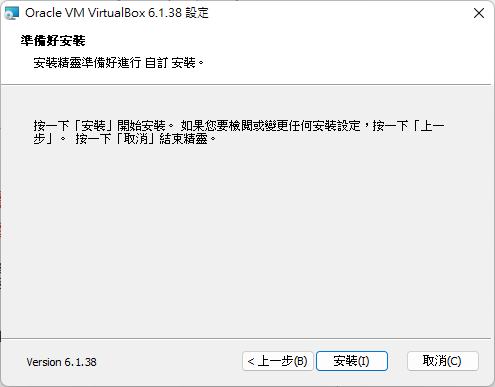 8
VirtualBox 安裝
安裝中
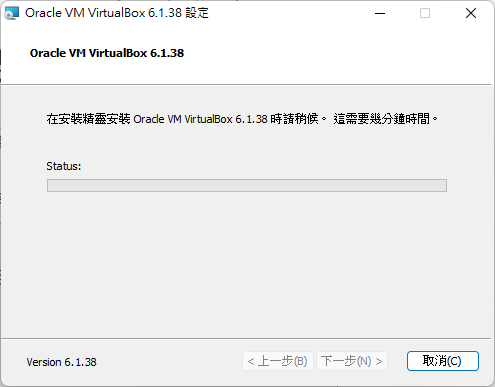 9
VirtualBox 安裝
安裝完成，點擊「完成」開啟 VirtualBox
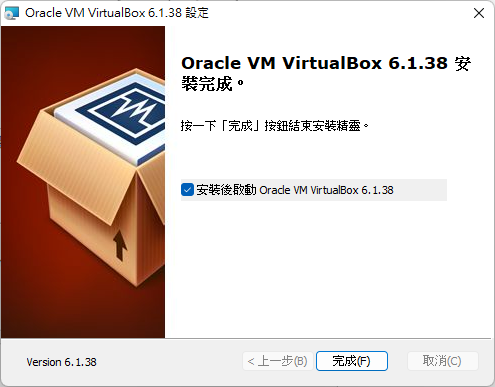 10
下載 Ubuntu
前往 https://ubuntu.cs.nctu.edu.tw/ubuntu-release/20.04.5/ 下載
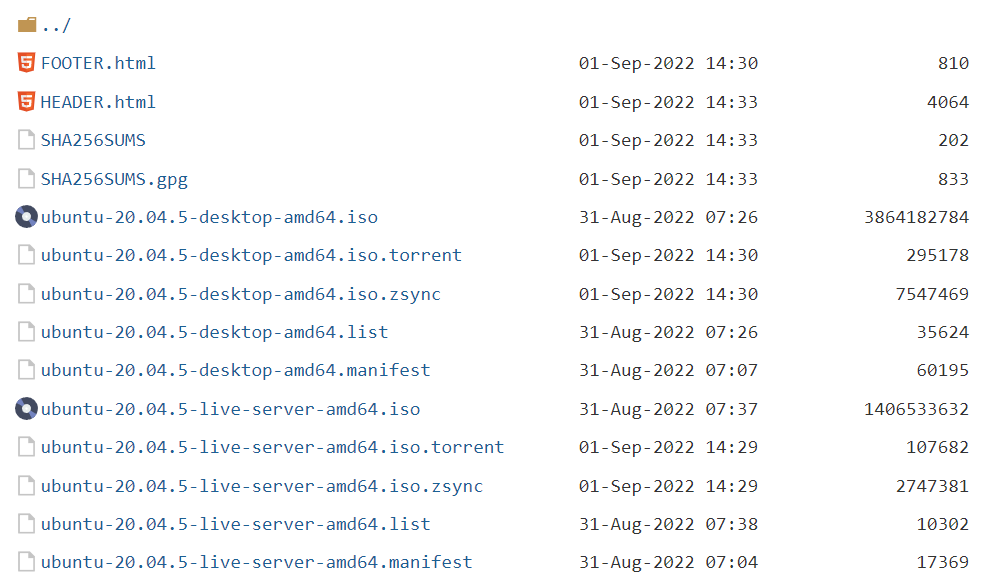 11
安裝 Ubuntu
在 VirtualBox 視窗按下「新增」
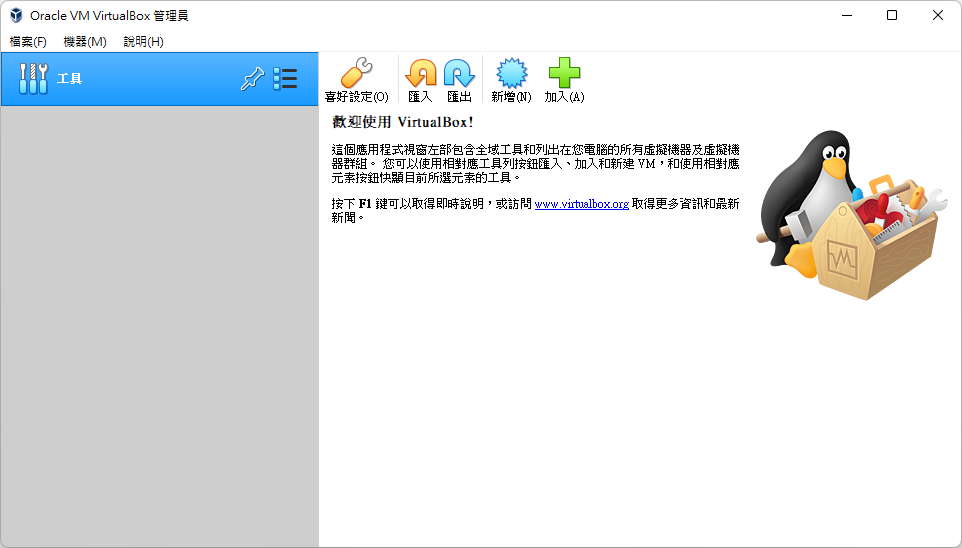 12
安裝 Ubuntu
輸入虛擬機的名稱和安裝的資料夾，按「下一個」
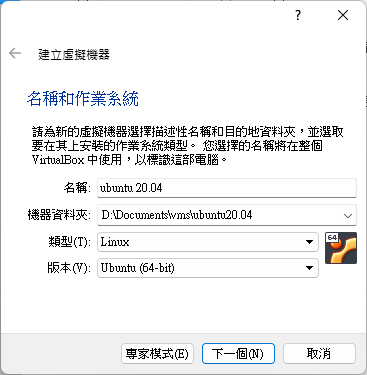 13
安裝 Ubuntu
依電腦配備考量配置記憶體大小，按「下一個」
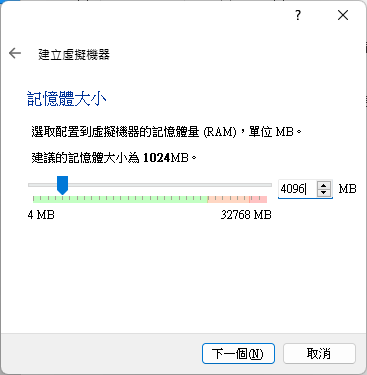 14
安裝 Ubuntu
立即建立虛擬硬碟，按「建立」
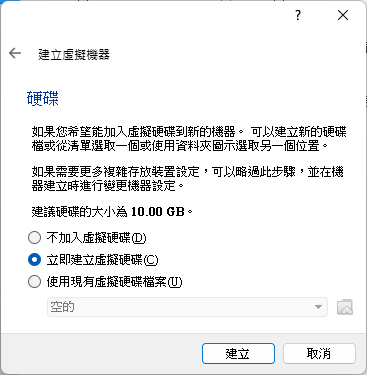 15
安裝 Ubuntu
按「下一個」
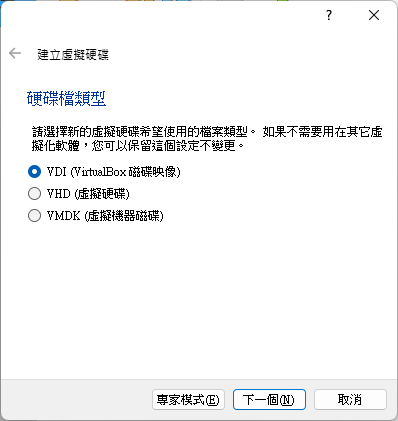 16
安裝 Ubuntu
按「下一個」
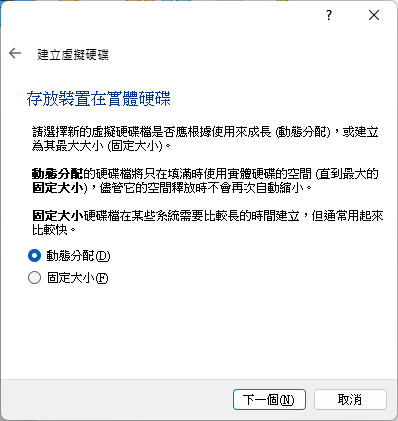 17
安裝 Ubuntu
配置適當硬碟大小後，按「建立」
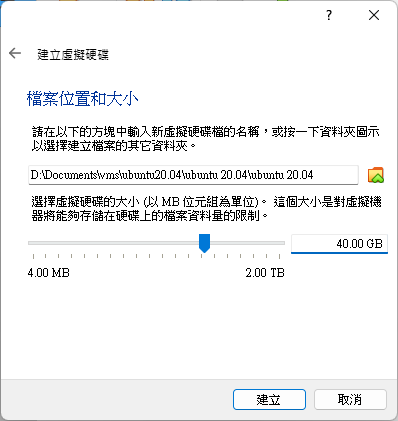 18
安裝 Ubuntu
點選 設定→儲存裝置→光碟機→選擇/建立虛擬光碟，按下確定
選擇剛剛下載好的iso檔後開機
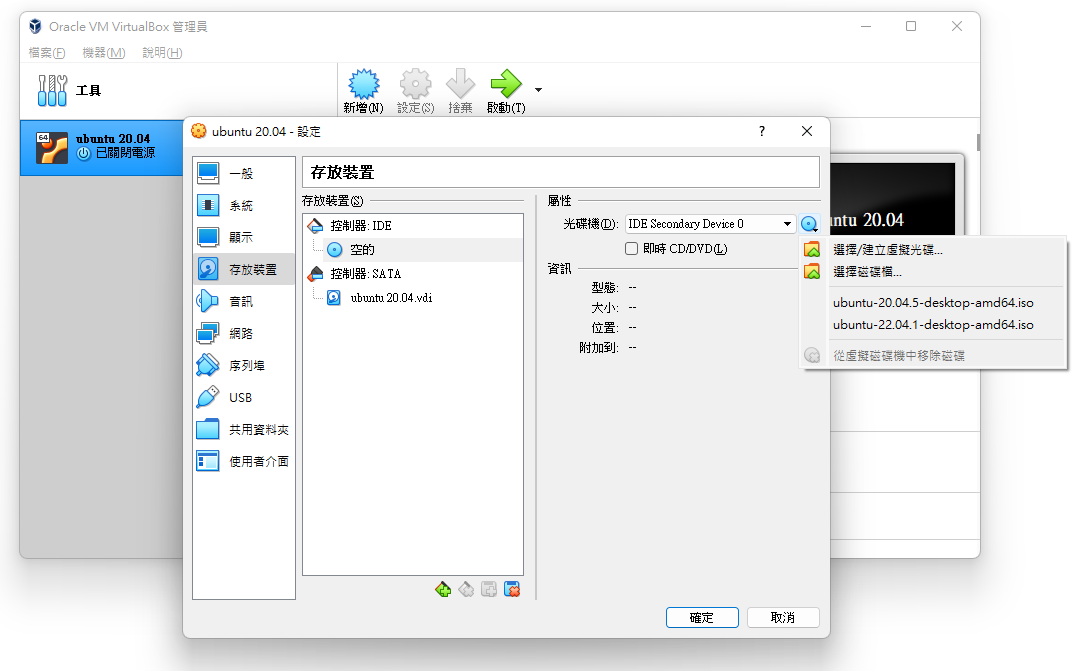 19
安裝 Ubuntu
按下啟動
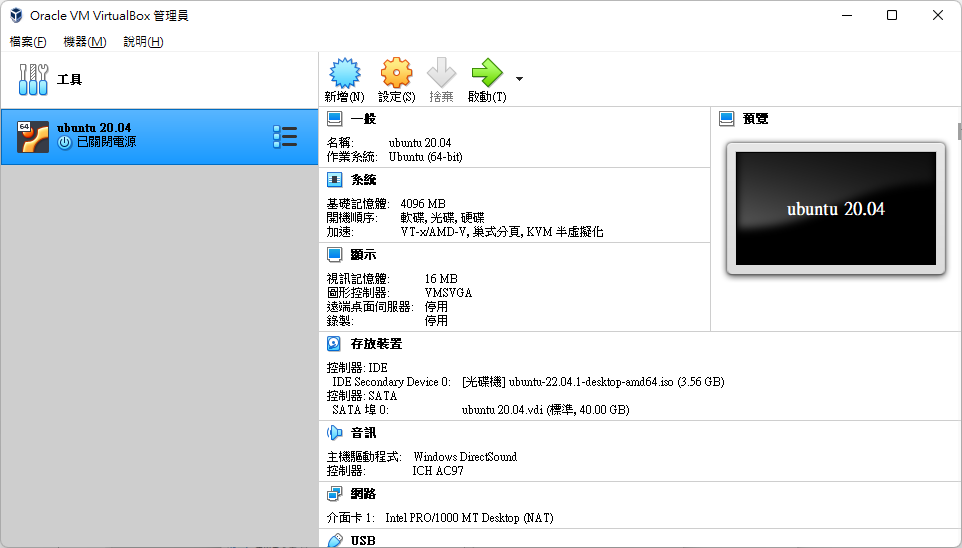 20
安裝 Ubuntu
直接按下 Enter，會看到右邊畫面，等他跑完
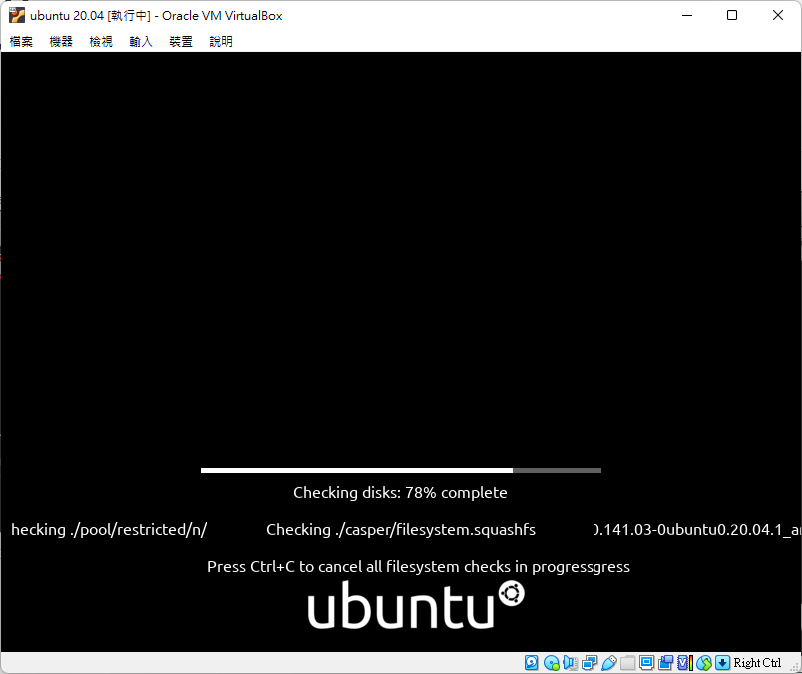 21
安裝 Ubuntu
Install Ubuntu
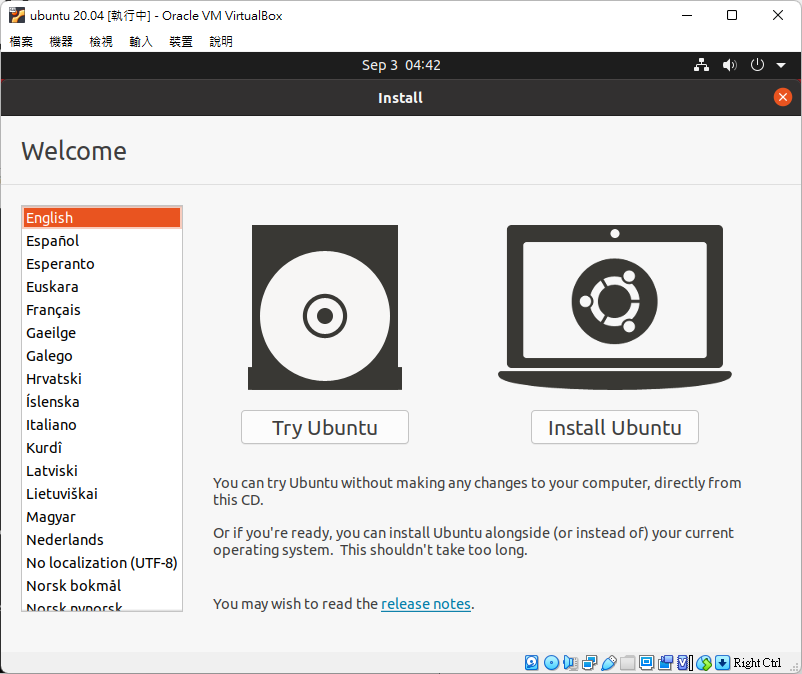 22
安裝 Ubuntu
Continue
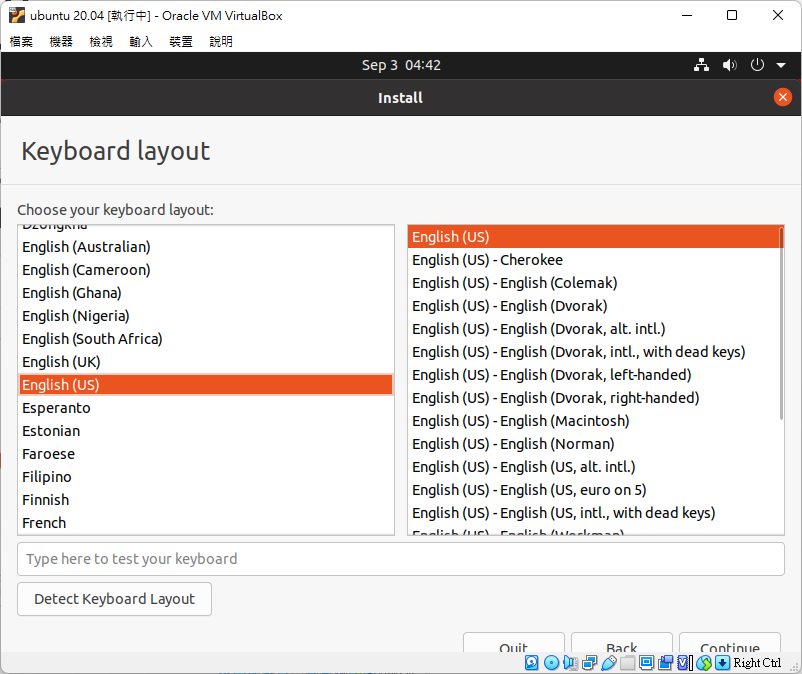 23
安裝 Ubuntu
Continue (建議可以選Minimal installation)
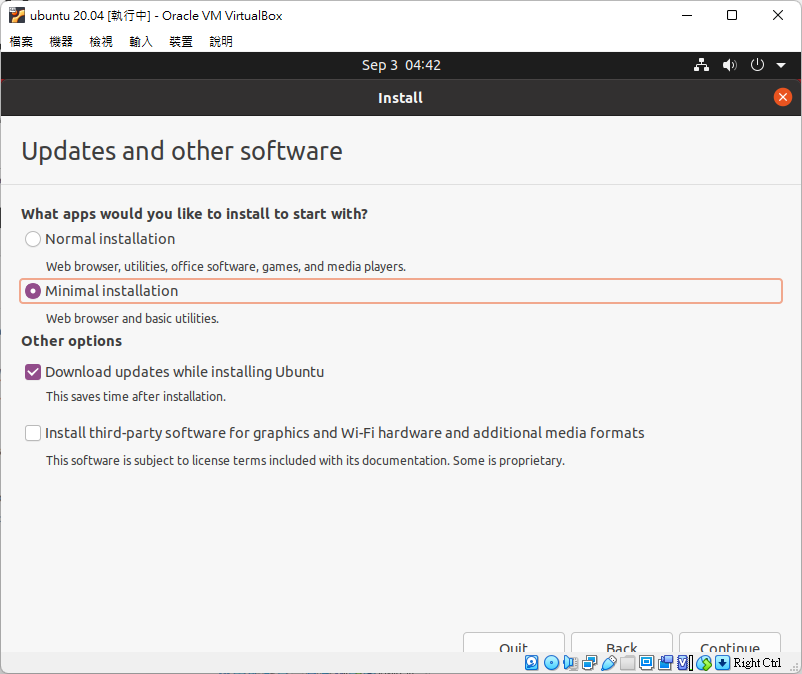 24
安裝 Ubuntu
Install Now
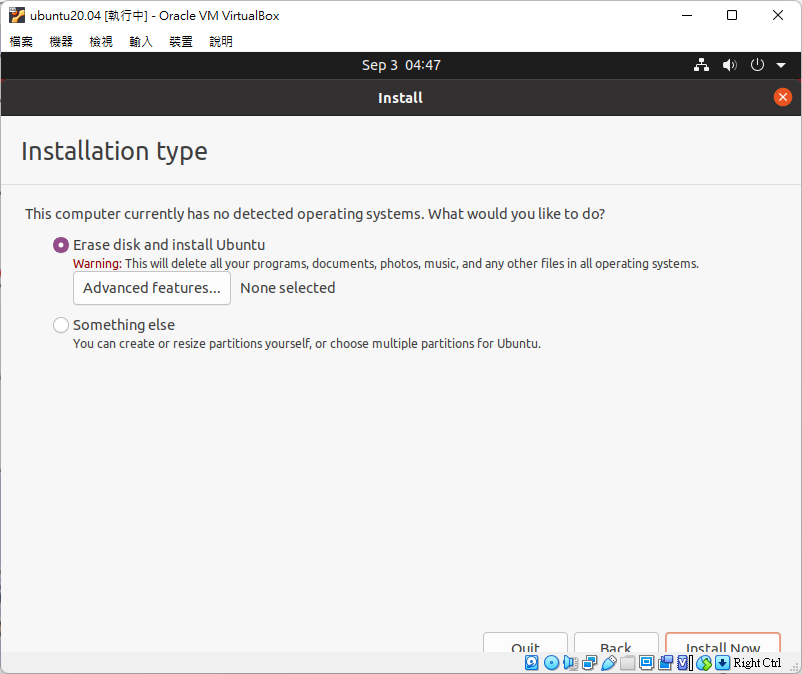 25
安裝 Ubuntu
Continue
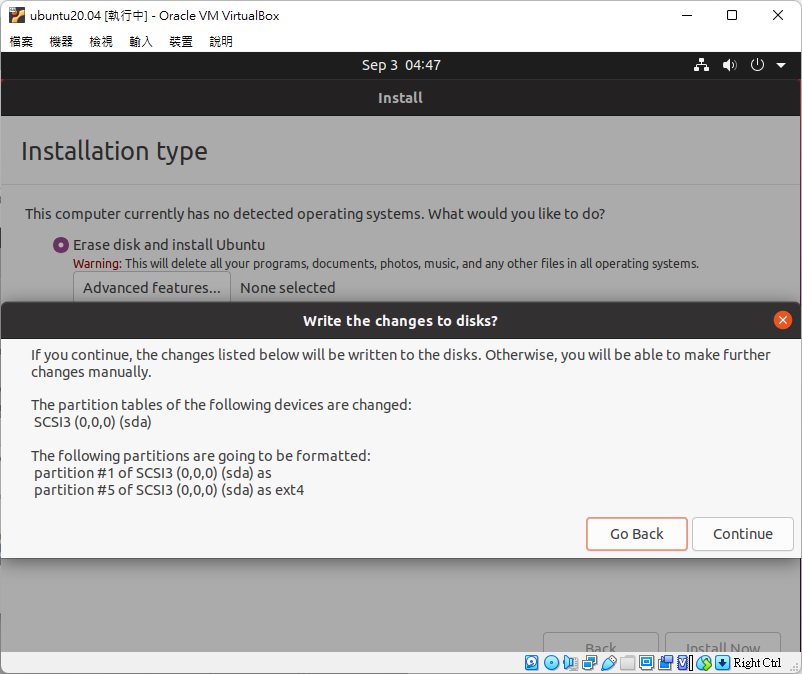 26
安裝 Ubuntu
Continue
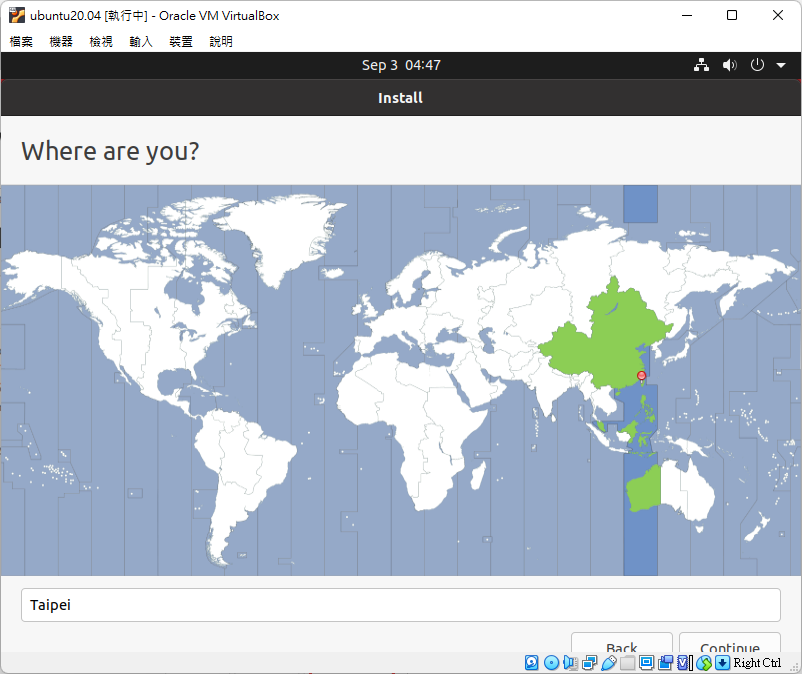 27
安裝 Ubuntu
設定帳號密碼與虛擬機名稱，按 Continue
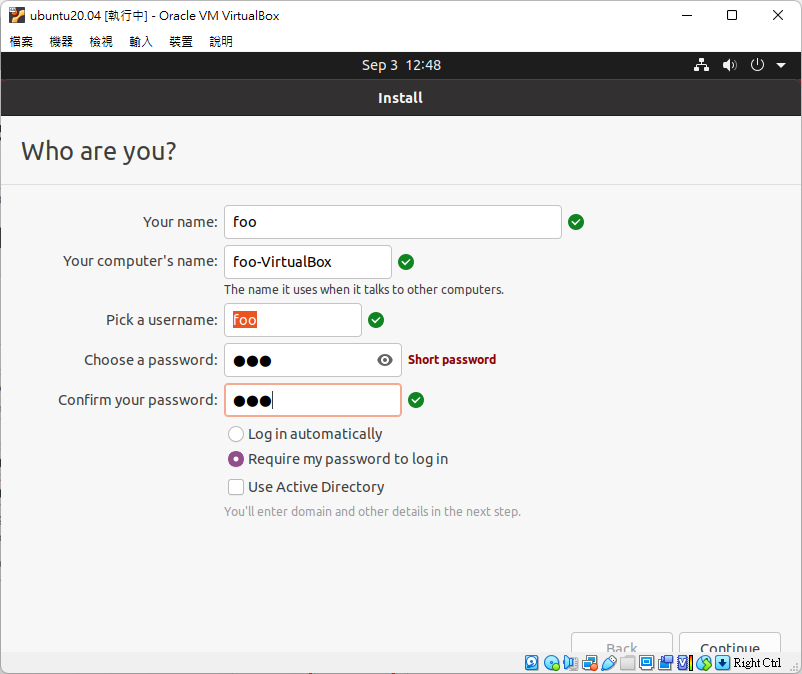 28
安裝 Ubuntu
等待安裝
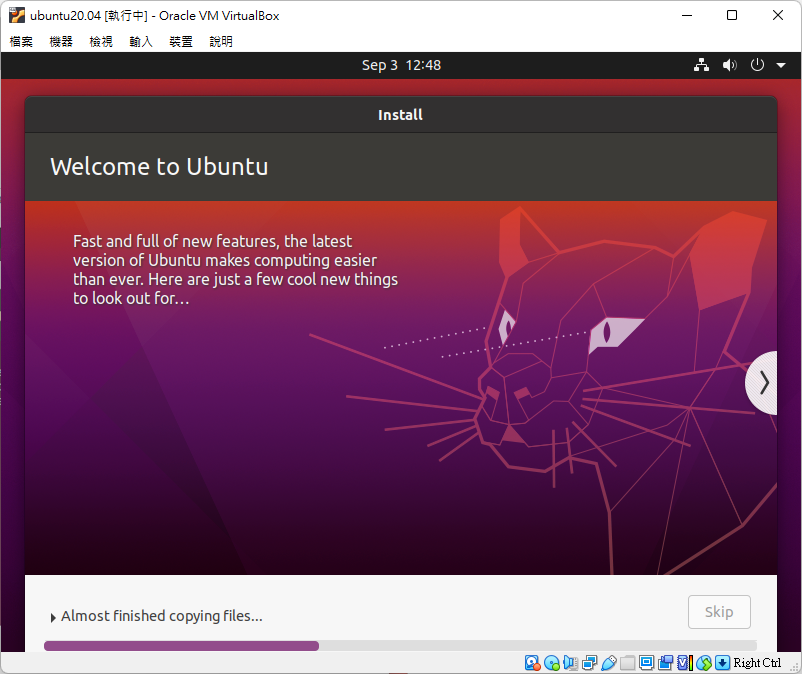 29
安裝 Ubuntu
按下 Restart Now，重開機後進入系統 (詢問移除直接按下 ENTER 即可)
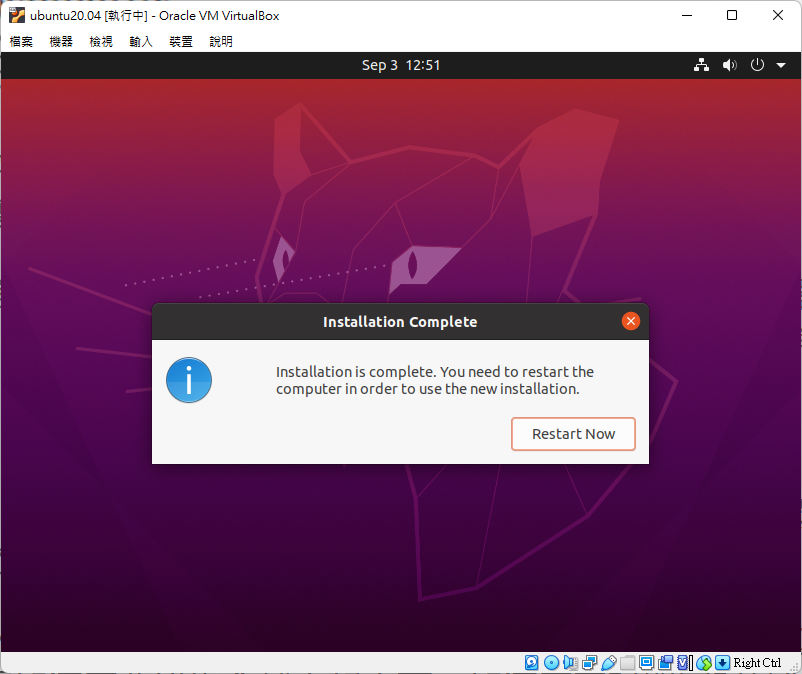 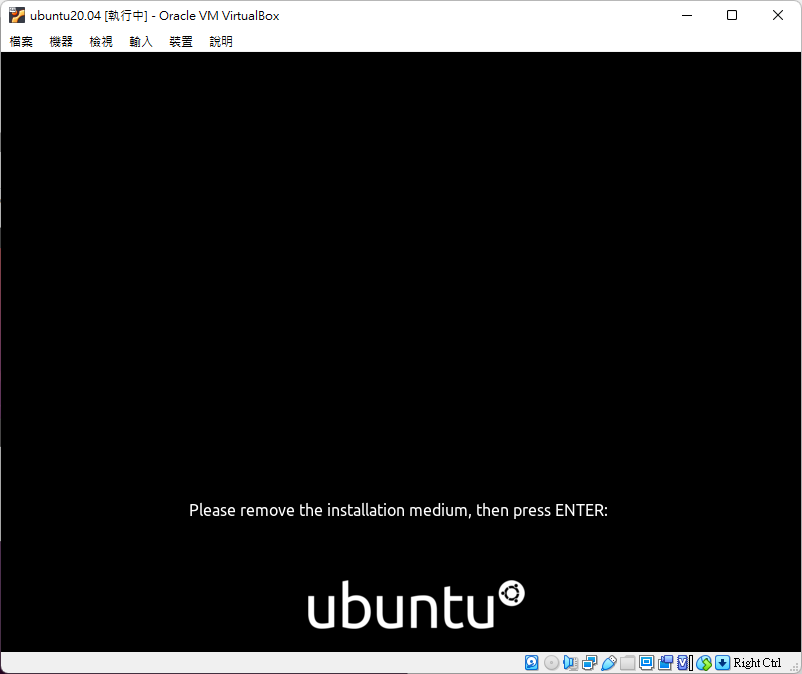 30
安裝 GEF
接著安裝 GEF，打開終端機並輸入以下指令
bash -c "$(wget https://gef.blah.cat/sh -O -)"
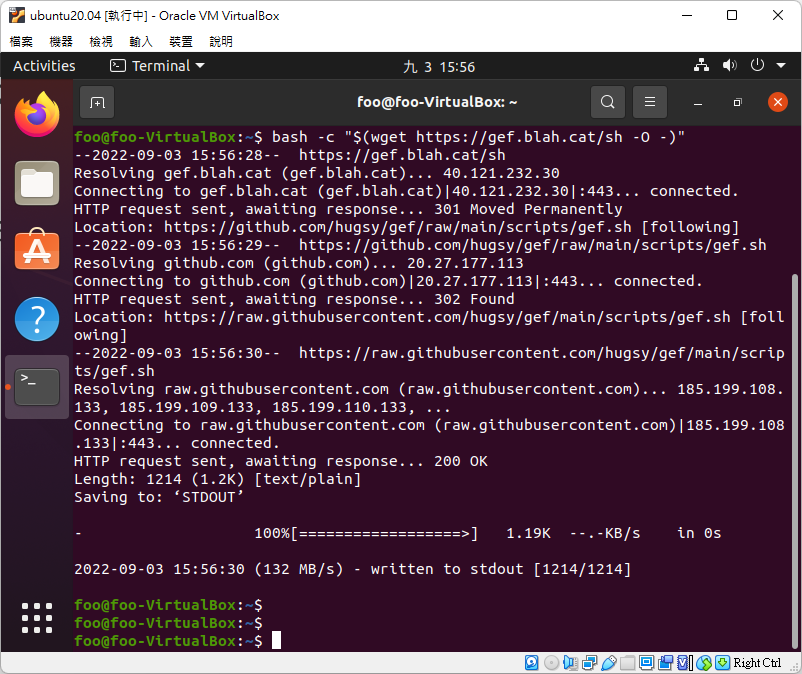 31
其他相關套件
Shell：ohmyzsh
Tool： pwntools、ROPgadget
GDB：pwndbg、peda-gdb (deprecated)、voltron 等
32